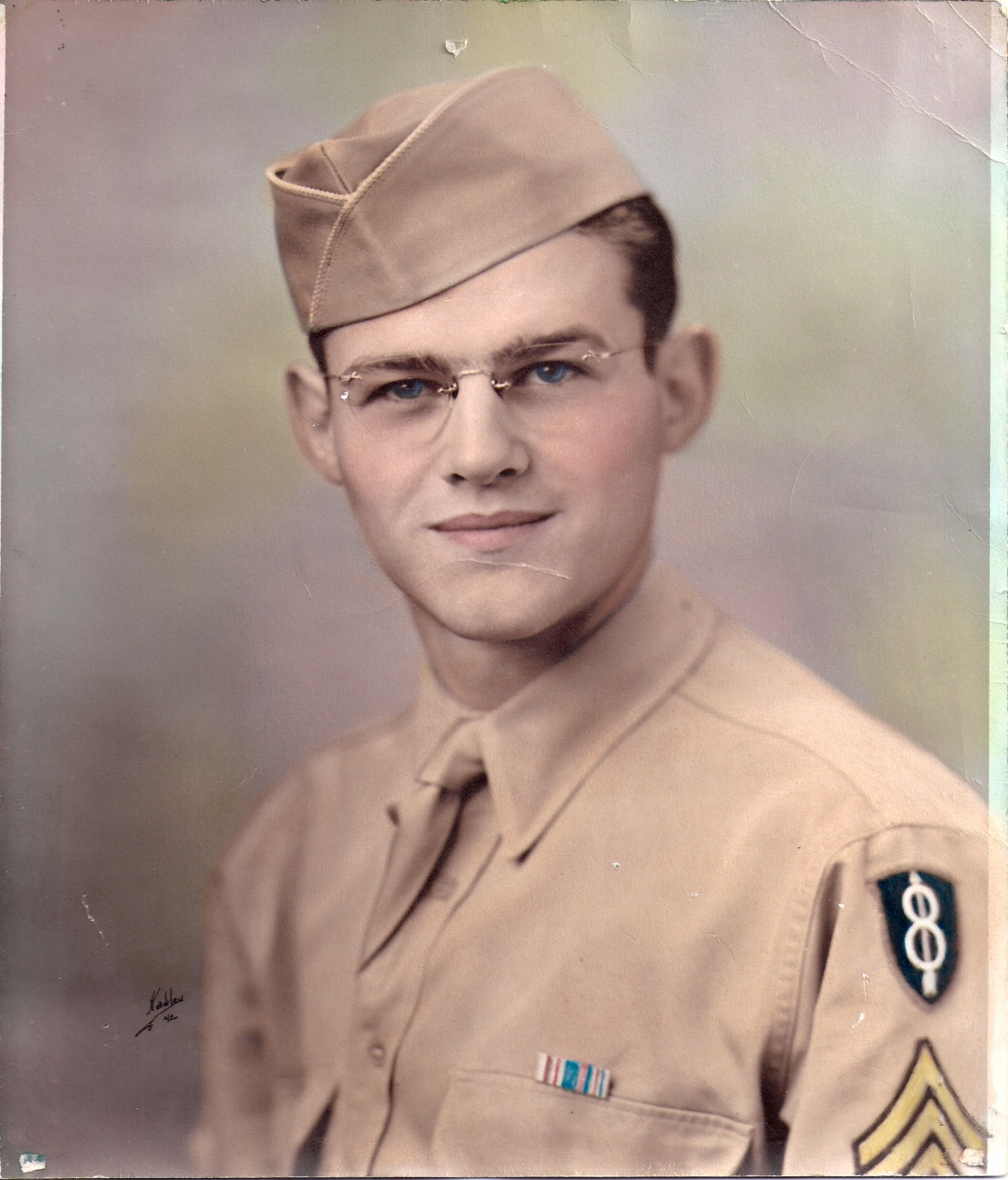 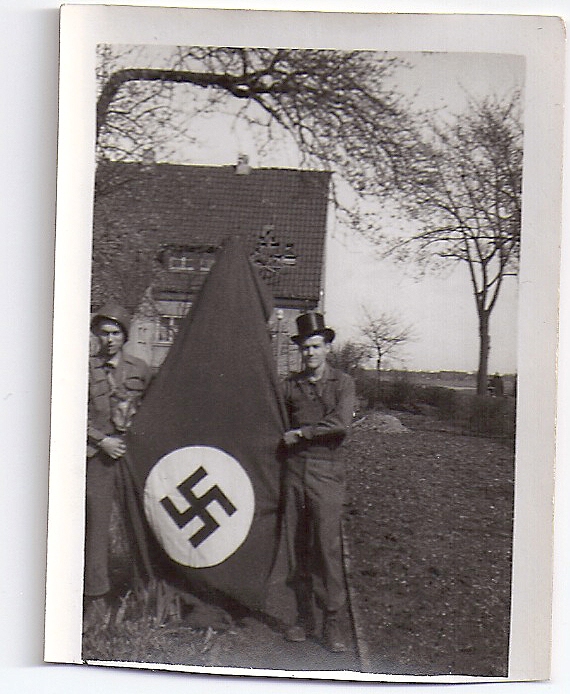 German Soldiers were inside this church when the picture was taken.
Downed B-24 in Germany
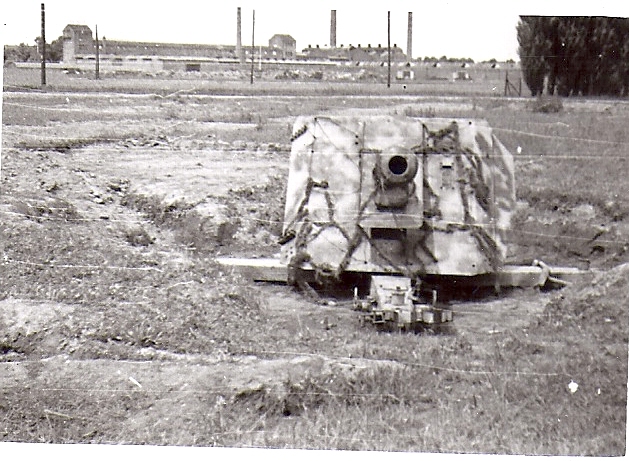 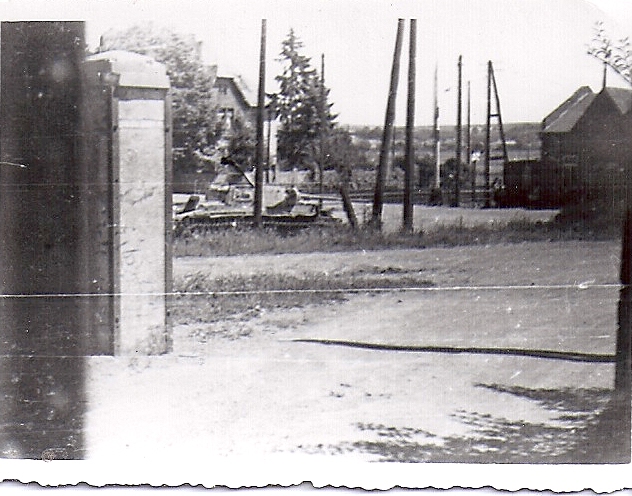 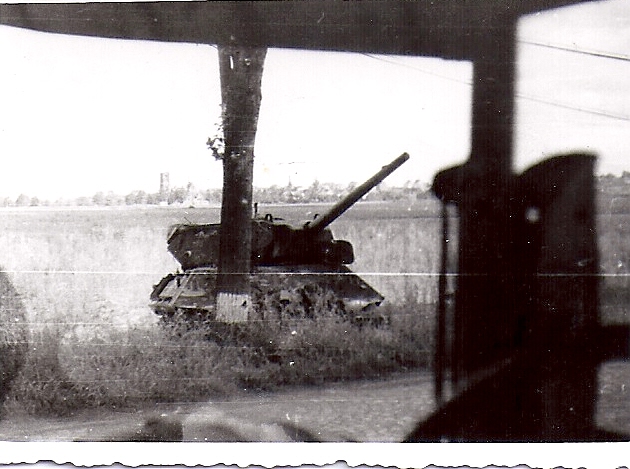 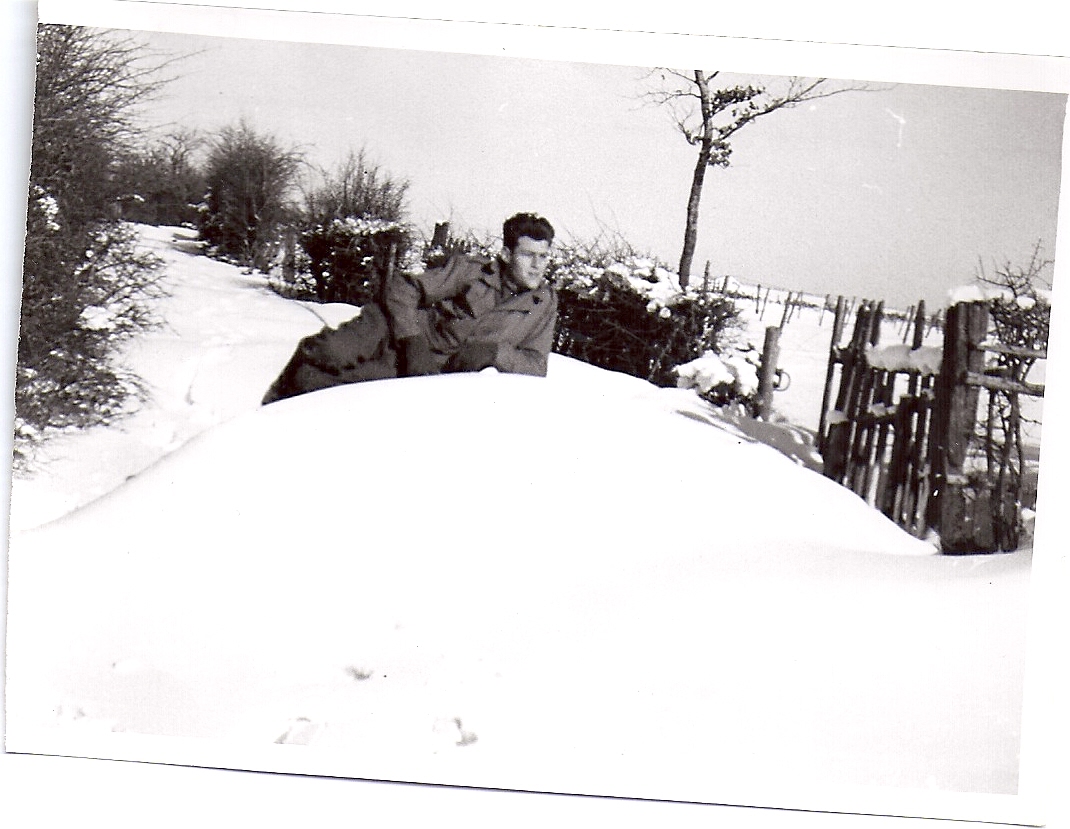 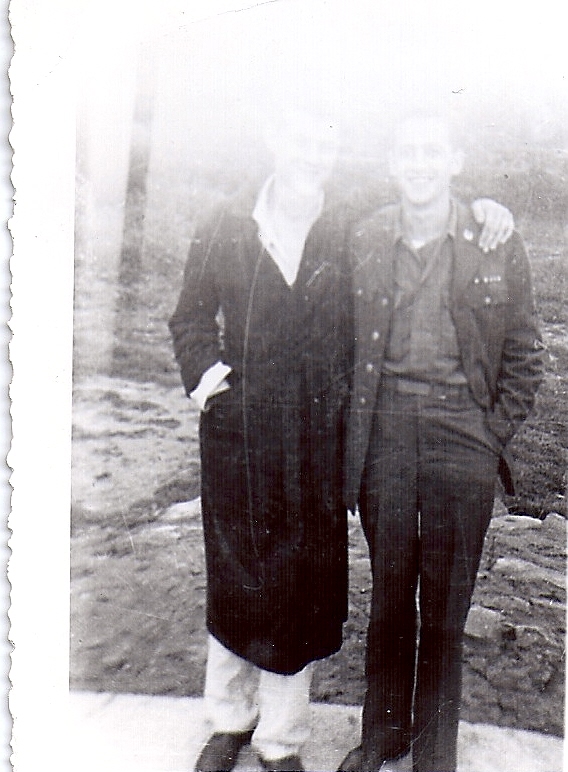 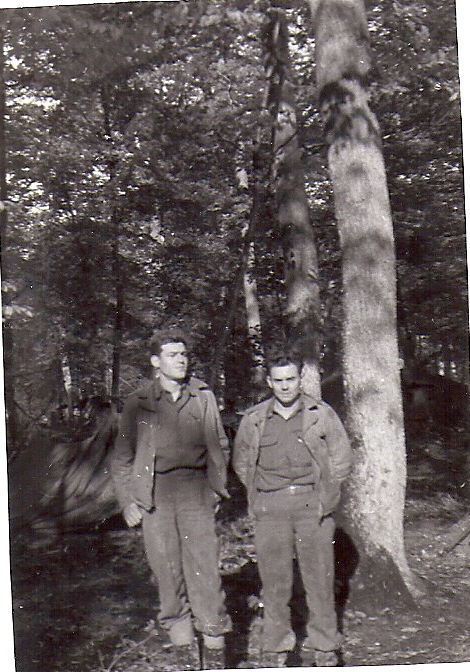 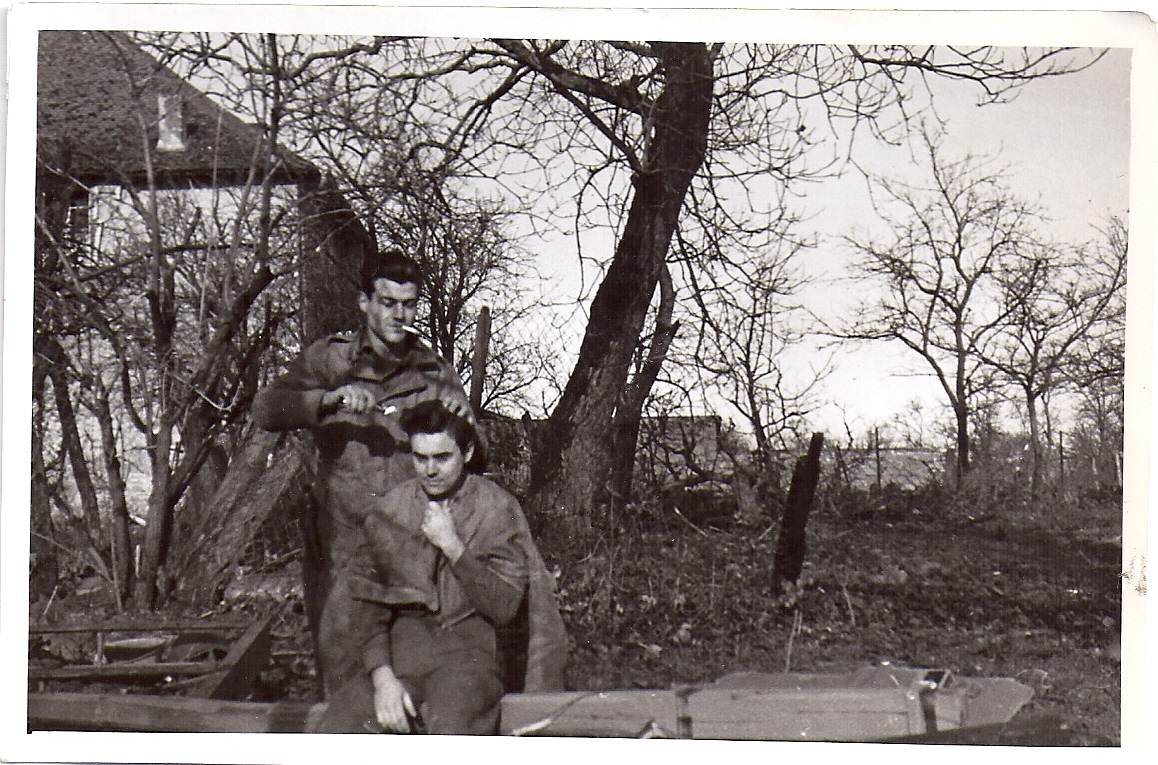 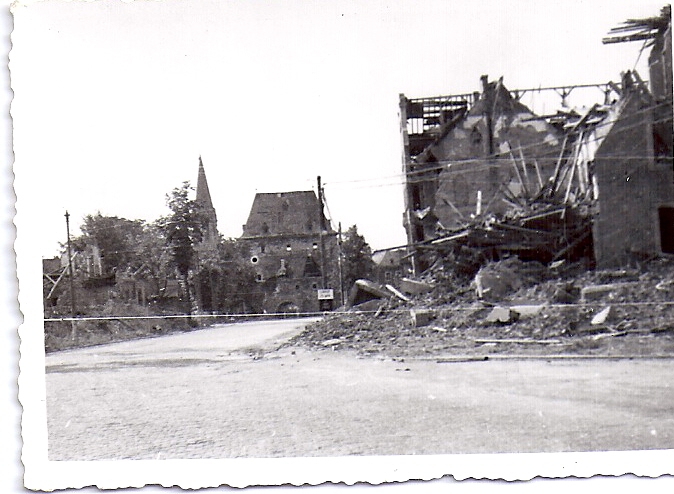 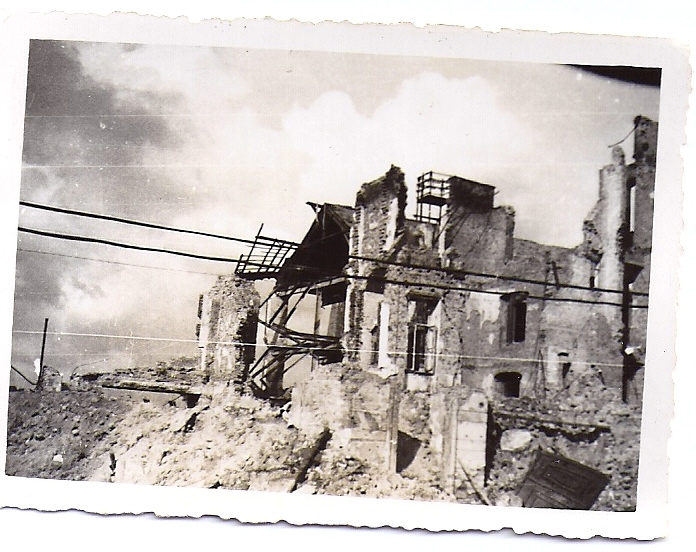 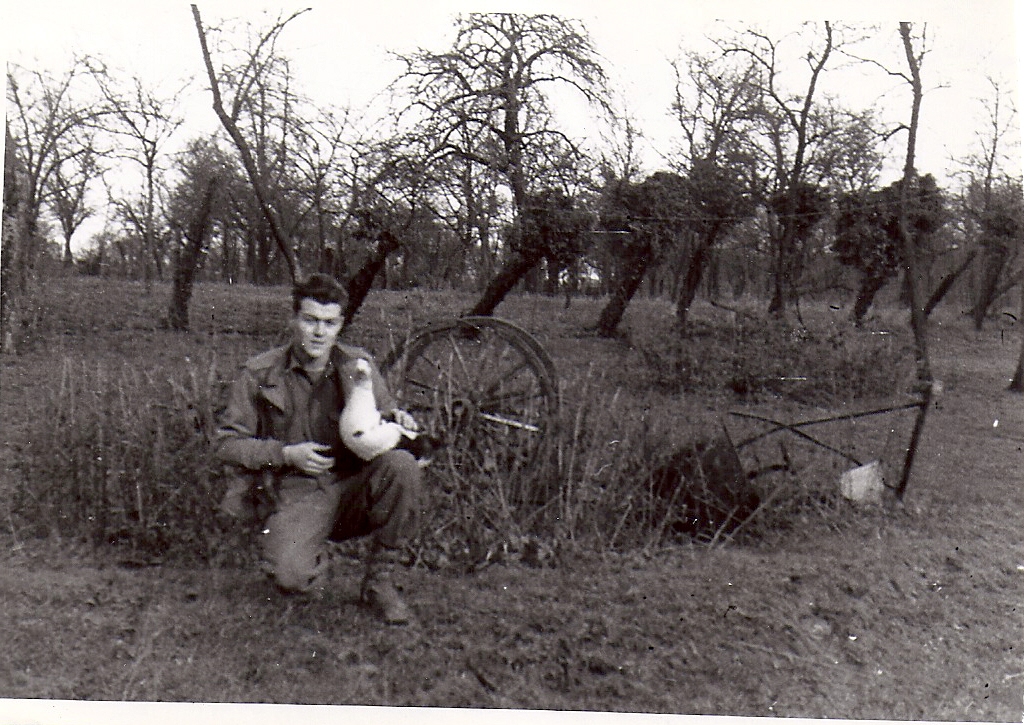 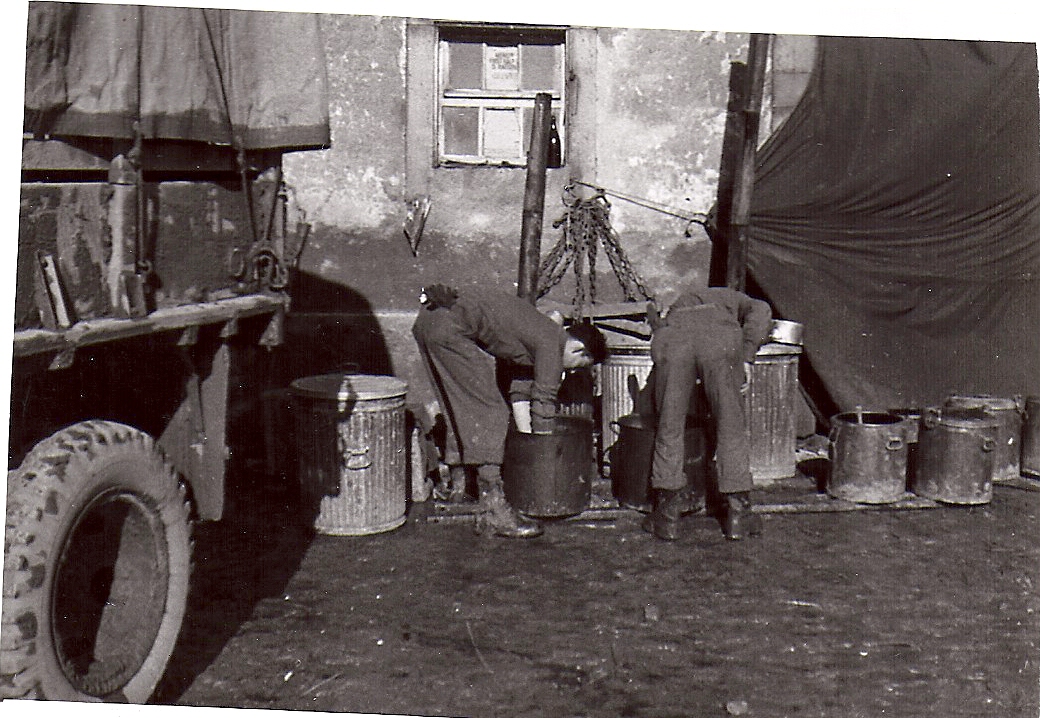 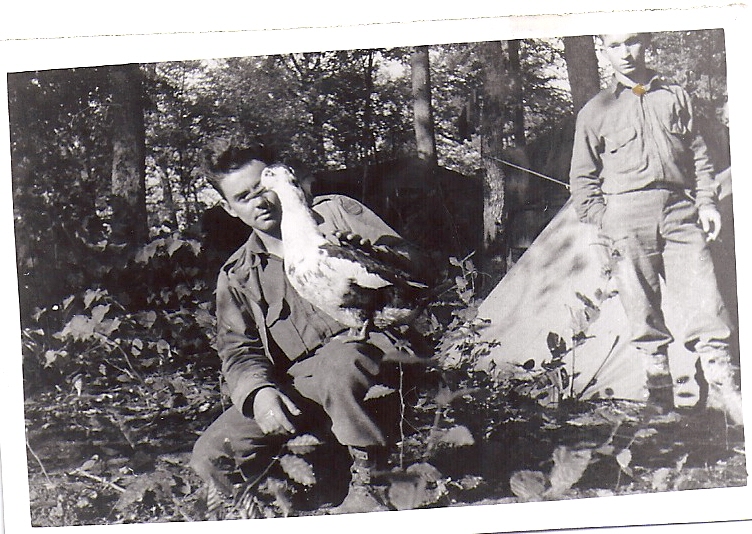 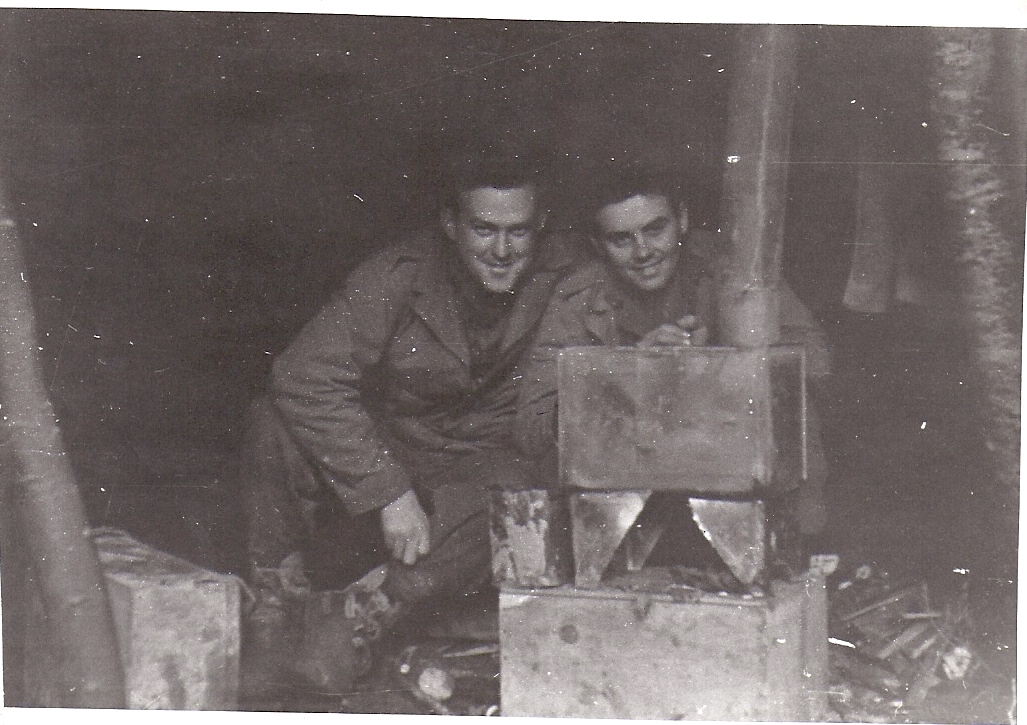 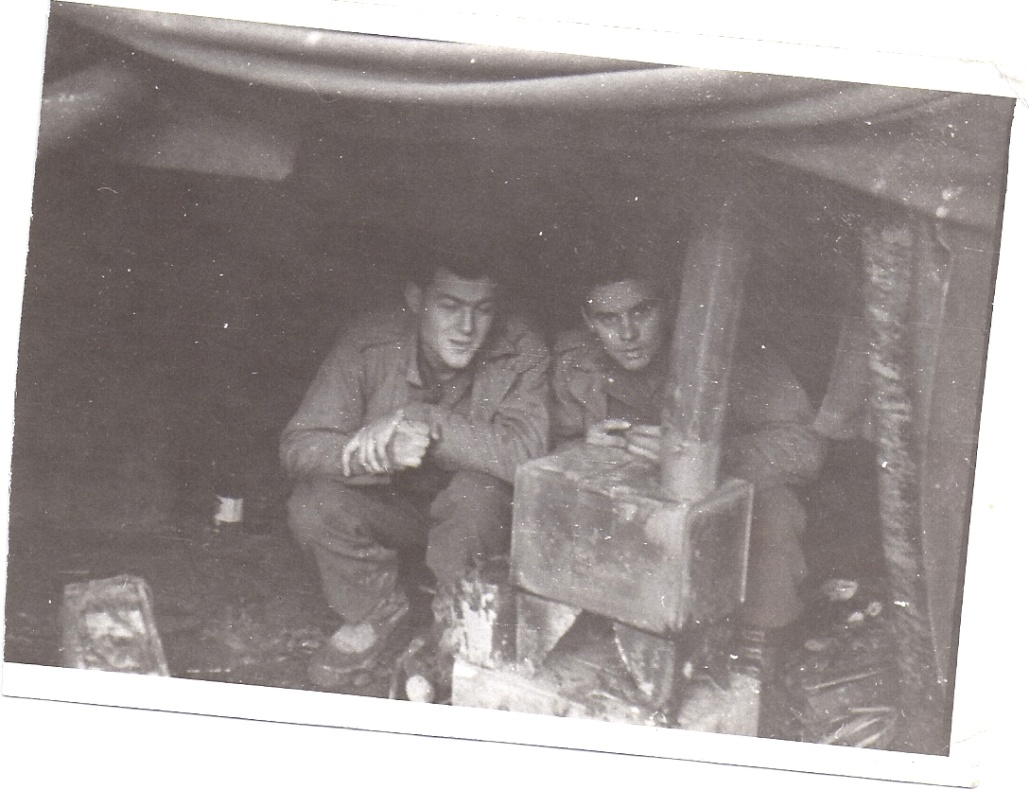 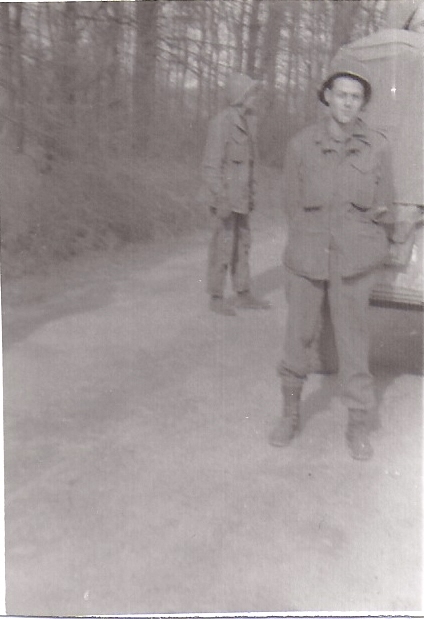